Soli karboxylových kyselin
Ing.L.Johnová
ZŠ Lom
SOLI KARBOXYLOVÝCH KYSELIN
Soli karboxylových kyselin vznikají nahrazením atomu vodíku v karboxylové skupině kovem. 
Jsou to pevné látky. Sodné a draselné soli jsou rozpustné ve vodě a mají využití v potravinářském průmyslu jako přídavné látky
Soli karboxylových kyselin
Jakými reakcemi soli vznikají?
 Při reakci karboxylové kyseliny 
a hydroxidu vzniká sůl karboxylové kyseliny a voda.

             CH3COOH + NaOH     CH3COONa + H2O

kyselina octová + hydroxid sodný → octan sodný + voda



--
Soli karboxylových kyselin
Octan hlinitý – používá se jako roztok ve vodě
 k obkladům proti otokům, naraženinám
 nebo podvrtnutím kloubů dolních končetin
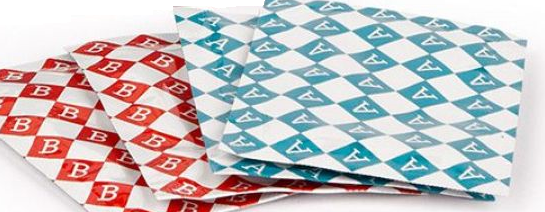 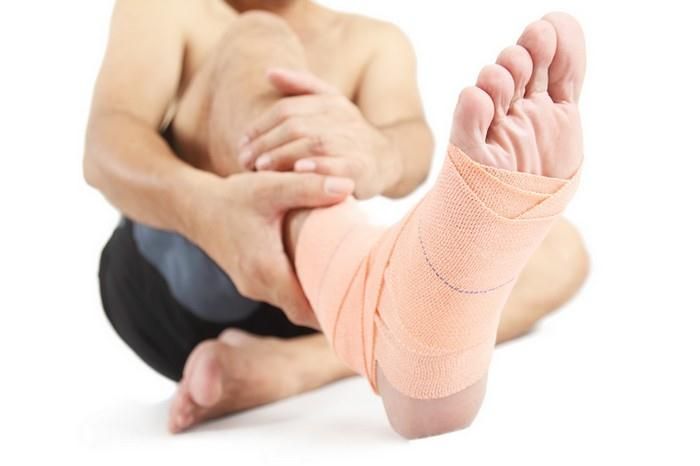 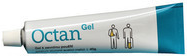 Benzoan sodný (E 211) – konzervační látka
 v limonádách, energetických nápojích,
 minerálních a stolních vodách, ovocných 
 kompotech, džemech, apod.
 Glutaman sodný (E 621) – potravinářská přísada (Vegeta, Aromat, instantní polévky)
Soli karboxylových kyselin